Desarrollo de la medicina conductual en México
Graciela Rodríguez Ortega
Ps Jaime E Vargas M

A515TE
Este artículo describe el paralelismo de México con respecto a otros países en relación a los factores que determinaron el surgimiento de la Medicina Conductual, entre ellos se desatacan a la biorretroalimentación, el análisis conductual aplicado y el cambio en el perfil epidemiológico. Como campo interdisciplinario, la medicina conductual, integra conocimientos de la ciencia conductual con la biomédica dando como resultado la conjunción de diversos saberes. En México, se han estudiado interdisciplinariamente diversas problemáticas como las enfermedades crónicas degenerativas, cardiovasculares, diabetes, cáncer, entre otras. Sin embargo, dado los cambios en la organización política, social y económica del país se hace necesaria la incursión en áreas como políticas públicas, derechos humanos y bioética.
El presente artículo tiene como objetivos mostrar determinados acontecimientos históricos que dieron origen al surgimiento de la Medicina Conductual en México, además analiza aspectos relacionados con los conceptos y paradigmas que dan origen a la evidencia empírica en esta área, así como describir algunos avances en nuestro país acerca de los problemas de salud que corresponden al campo de la Medicina Conductual.
Acontecimientos Históricos
En 1977 se organiza el Primer Congreso sobre Medicina Conductual en la Universidad de Yale.            Se reunieron importantes especialistas del área de la salud y de las ciencias sociales para formalizar la creación de la medicina conductual, entendida como un campo interdisciplinario de integración de conocimientos biomédicos y sociales, con el fin de diseñar e implementar procedimientos para la prevención, el tratamiento y la rehabilitación de pacientes, siendo uno de sus principales resultados la definición más específica del campo de aplicación de la medicina conductual.
En 1978 se funda la Academia de Investigación en Medicina Conductual, en Estados Unidos, ésta define a la medicina conductual como el campo interdisciplinario que se ocupa de la integración de la ciencia de la conducta con la biomédica, con el fin de desarrollar y aplicar los conocimientos y técnicas dirigidas a la promoción de la salud; prevención, diagnóstico, tratamiento y rehabilitación de las enfermedades (Schwartz & Weiss, 1978).
A partir de entonces, el campo de la medicina conductual comenzó a crecer rápidamente, se publicó el primer número del Journal of Behavioral Medicine en marzo de 1978. Su primer editor fue W. Doyle Gentry, profesor de psicología médica de la Universidad de Duke. Posteriormente se publicó la Revista Biofeedback and Self-Regulation, en donde se reportaban investigaciones sobre la aplicación de las técnicas y procedimientos basados en la medicina conductual a enfermedades, tales como hipertensión arterial, dolor crónico, asma infantil, desórdenes cardiovasculares, rehabilitación neuromuscular, y cáncer.
Asimismo, se estableció la Academy Research in Behavioral Medicine en Estados Unidos, cuyo primer
presidente fue el psicólogo Neal Miller. Además, se integró como miembro permanente de la Study Section on Behavioral Medicine, perteneciente al National Institute of Health; y desde entonces es miembro activo del National Heart, Lung and Blood Institute y del National Cancer Institute.
Aspectos Conceptuales
Agras (1982) ha señalado que el desarrollo de la medicina conductual implica una aproximación científica diferente al campo de la Salud-Enfermedad, lo cual conduce a llevar a cabo actividades de investigación interdisciplinaria. Bajo esta aproximación se reconoce que el conocimiento y experiencia de diversas disciplinas son necesarias para comprender e intervenir en la naturaleza multifacética de los problemas de salud actuales.
La aproximación bio conductual que plantea la medicina conductual, sugiere un complejo escenario de interacción de múltiples variables (ambientales, psicológicas, fisiológicas, sociológicas y nutricionales) en diferentes niveles, dando como resultado variaciones en las respuestas fisiológicas, de tal forma que un cambio en determinada variable podría determinar una disfunción orgánica. De esta manera se ha abordado la relación entre el impacto psicológico y el estatus fisiológico de determinados enfermedades.
Desarrollo de la Medicina Conductual en México
A través del trabajo e investigaciones, los expertos en medicina conductual en México han demostrado la
importancia de diversos componentes psicológicos en las enfermedades, así como su interrelación con factores medioambientales. Como resultante, el papel del psicólogo se ha expandido enormemente y se comprueba que los estilos de vida, el vivir en áreas altamente contaminadas, el sobrepeso, la vida sedentaria, utilizar cinturones de seguridad, fumar, consumir alcohol en exceso, y el estrés cotidiano, influyen en nuestra salud, y que los tratamientos únicamente médicos, no reditúan los beneficios necesarios hacia nuestra salud; por lo tanto, es necesario identificar conductas que reduzcan el riesgo de padecer ciertas enfermedades; y favorecer conductas saludables, lo que implica un cambio y mantenimiento de un nuevo estilo de vida.
																		…..
A principios de los años 60s, Víctor Alcaraz, Emilio Ribes, Antonio Gago, Florente López y Serafín Mercado marcaron el inicio del análisis de la conducta en México cuando se encontraban en Universidad Veracruzana (Xalapa, Ver.) dando el impulso de una psicología científica basada en el análisis experimental de la conducta. En 1966 se incorporó otra importante generación de analistas conductuales encabezados por Gustavo Fernández Pardo, Javier Aguilar Villalobos y Arturo Bouzas (Martínez, 2006). En 1967 Florente López y Francisco Barrera crearon el Centro de Entrenamiento y Educación Especial, que constituiría el primer centro de análisis conductual aplicado en México (Martínez, 2006).
En 1975 se celebró en la Ciudad de México, el Tercer Congreso Latinoamericano de Análisis de la Conducta, con la destacada participación de B. F. Skinner. Todas estas circunstancias se conjuntaron para crear las condiciones que sentaron las bases para la consolidación de la investigación conductual en México. Entre tanto, Benjamín Domínguez incursionó en diversos reclusorios (para adultos, jóvenes y niños), consiguiendo modificar algunas de las prácticas perniciosas que se daban en estos ambientes (Domínguez, Rueda, Maklouff y Rivera, 1975).
Otros escenarios importantes de aplicación fueron los estudios llevados a cabo sobre el desarrollo infantil. Analistas conductuales dirigidos por Héctor Ayala dieron origen a programas basados en el análisis conductual aplicado en las áreas de retardo en el desarrollo, tratamiento y rehabilitación de pacientes mentales crónicos y con niños y adolescentes con problemas de consumo de drogas (Ayala, Quiroga, Mata & Chism, 1981; Ayala, Chism, Cárdenas, Rodríguez, Cervantes & Caballero, 1982), en los cuales se trabajó interdisciplinariamente con otros profesionales de la salud. Importantes intervenciones realizadas en el campo de la medicina conductual en México fueron las llevadas a cabo por Xóchitl Gallegos y Víctor Alcaraz en los años 80´s, quienes aplicaron el biofeedback para el tratamiento de migrañas, parálisis facial, arritmias cardíacas, control de esfínteres y ciertas parestesias y tipos de epilepsia (Alcaraz, 1977; Alcaraz, Castro- Velázquez, De la Cruz & Del Valle, 1981; Gallegos & Torres Torrija, 1983; Gallegos, Medina, Espinoza & Bustamante, 1987).
En el Laboratorio de Plasticidad Cerebral, coordinado por Jorge Palacios y fundado en 1984 dentro de la Facultad de Psicología de la UNAM, se utilizó también la retroalimentación para el tratamiento de diversas parálisis neuromusculares con gran éxito.
En la Escuela Nacional de Estudios Superiores Zaragoza (UNAM) se conformó un grupo de trabajo encabezado por Luis Florez Alarcón, este programa se vio enriquecido con la participación de Víctor Alcaraz y Ana Eugenia Díaz de León, procedentes de la Facultad de Psicología, quienes desarrollaron de manera colaborativa el primer proyecto de investigación sobre el condicionamiento de ritmos eléctricos cerebrales para el tratamiento de la epilepsia (Rojas, 2002). Es relevante mencionar que actualmente en esta Facultad de Zaragoza se ha creado la Unidad de Cardiología Conductual en donde se realizan investigaciones interdisciplinarias sobre los factores psicosociales que favorecen la aparición y el desarrollo de enfermedades cardiovasculares (Figueroa, Domínguez, Ramos del Rio, 2009). 
En la Escuela Nacional de Estudios Superiores Iztacala (UNAM), Rocío Hernández Pozo fundó el Laboratorio de Conducta Humana Compleja, iniciando proyectos de investigación relacionados con la evaluación de factores de riesgo cardiaco con sistemas computarizados (Rodríguez, Hernández-Pozo, Álvarez y Negrete, 1989), así como la enseñanza de comportamiento saludable vía escenarios virtuales (Hernández-Pozo, Harzem y Rossi, 1990; Hernández-Pozo, 1998).
De forma paralela, en la Facultad de Psicología de la UNAM, el grupo de trabajo coordinado por Graciela Rodríguez realizaron los primeros estudios sobre trasplantes de órganos y tejidos en población mexicana (Rodríguez, Pérez, Rojas, Reyes y Méndez, 2004). Además, Benjamín Domínguez comenzó a trabajar sobre el manejo del dolor crónico (Domínguez, 1995; 1999, 2000), en el área de la psiconeuroinmunología (Domínguez, 2000, 2001); así como en la retroalimentación biológica (Domínguez, 2000).

En el área de la psicología ambiental con enfoque en la medicina conductual, se han destacado los trabajos de Serafín Mercado, Patricia Ortega y Javier Urbina. En esta área se han trabajado aspectos relacionados con el estrés ambiental en instituciones de salud (Ortega, 2004, 2005), sobre el impacto ambiental de los escenarios hospitalarios sobre los pacientes y sus familiares, así como con médicos y enfermeras (Ortega, y Urbina, 1984; López, Ortega y Acuña, 1990; Ortega y Aguilar, 2003).
Difusión de la Medicina Conductual
De esta manera en el 2001, se funda la Sociedad Mexicana de Medicina Conductual, siendo su presidenta fundadora Graciela Rodríguez Ortega, posteriormente Javier Urbina Soria y actualmente es José Luis Ibarrola Calleja. En el 2002 se organiza el Coloquio de Medicina Conductual con la participación de la Facultad de Psicología y la Asociación para Evitar la Ceguera en México. En el 2005, junto con la Sociedad Internacional de Medicina Conductual, se organiza la Primera Reunión Regional Latinoamericana y del Caribe de Medicina Conductual en la Ciudad de México. En el 2006 se lleva a cabo el Coloquio de Medicina Conductual “Manejo de las enfermedades crónico degenerativas y emergentes: una visión hacia el futuro”. Finalmente, en el 2009 se organiza Coloquio de Medicina Conductual en donde participaron científicos de otras entidades de la República (Veracruz, Guadalajara, San Luis Potosí, Chihuahua, Cuernavaca), así como de otras disciplinas relacionadas a la salud. De esta manera se reconoció el desarrollo de la medicina conductual en diversas partes de México, así como el trabajo en diferentes escenarios, tanto urbanos como rurales. Es importante mencionar que como resultado del primer Coloquio de Medicina Conductual se editó el primer libro de Medicina Conductual en México.
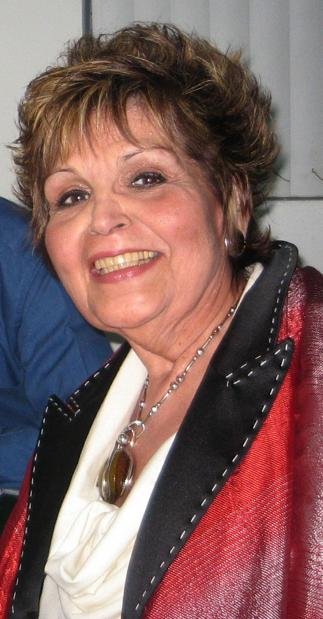 Referencia

Graciela Rodríguez Ortega (2010)
Desarrollo de la Medicina Conductual en México
Revista Latinoamericana de Medicina Conductual
Vol.1, No, 1, 5 - 12